美洲华语第四册
第五课（简体）
老师请善用第四冊DVD
第一周
课前活动
包饺子作法
推荐影片：李姨包饺子（约三分钟） https://www.youtube.com/watch?v=c3GYyZNLJKw
若可用火，在室内实作包饺子煮饺子；若不可，可学做饺子皮，及捏花。
饺子饀可用豆沙代替
http://seewhatiameating.blogspot.com/2009/10/kj_6526.html
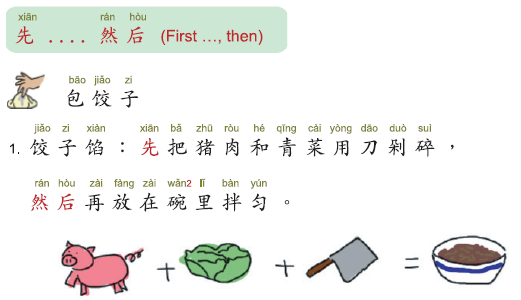 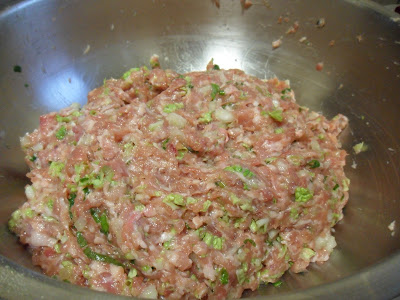 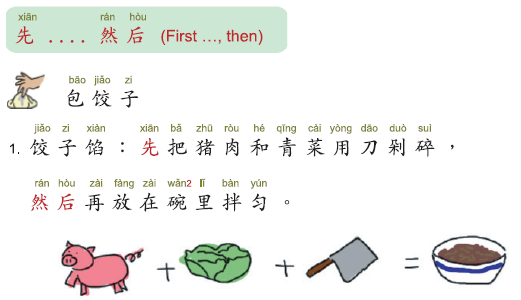 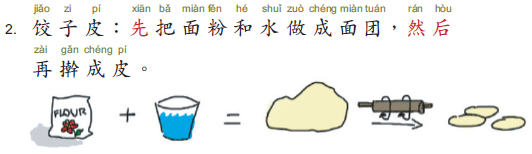 如何擀皮及包饺子影片 https://www.youtube.com/watch?v=eiVuj8YhRVU
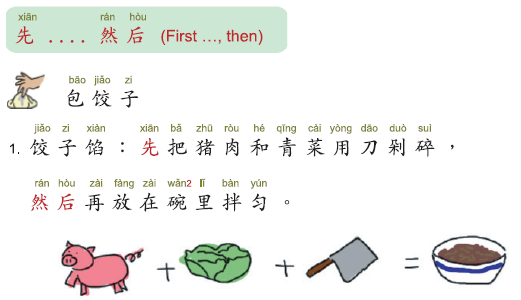 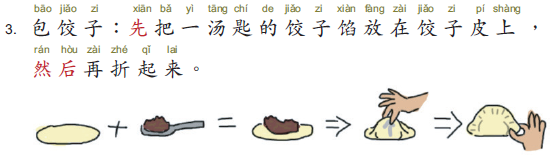 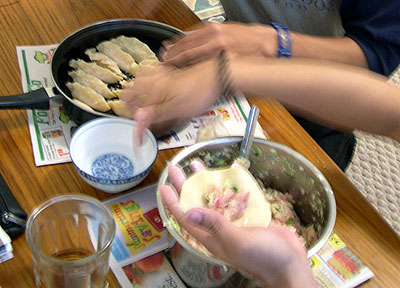 饺子馅可用豆沙代替
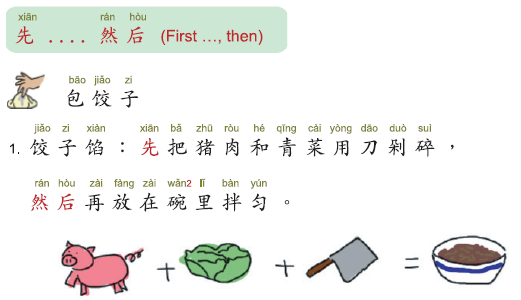 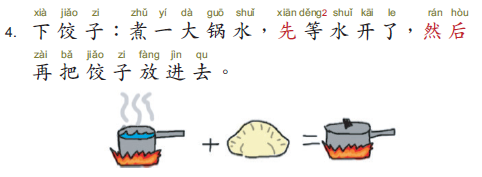 可用电磁炉
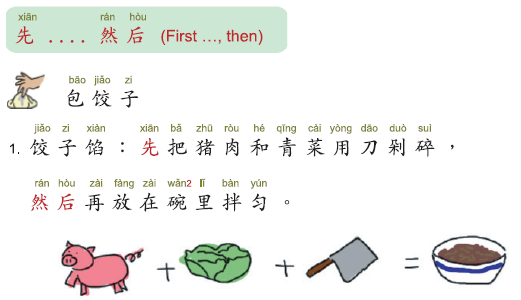 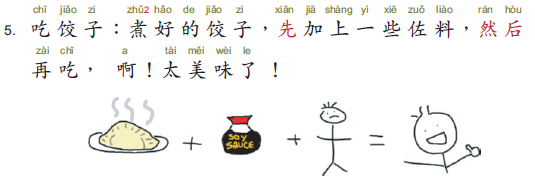 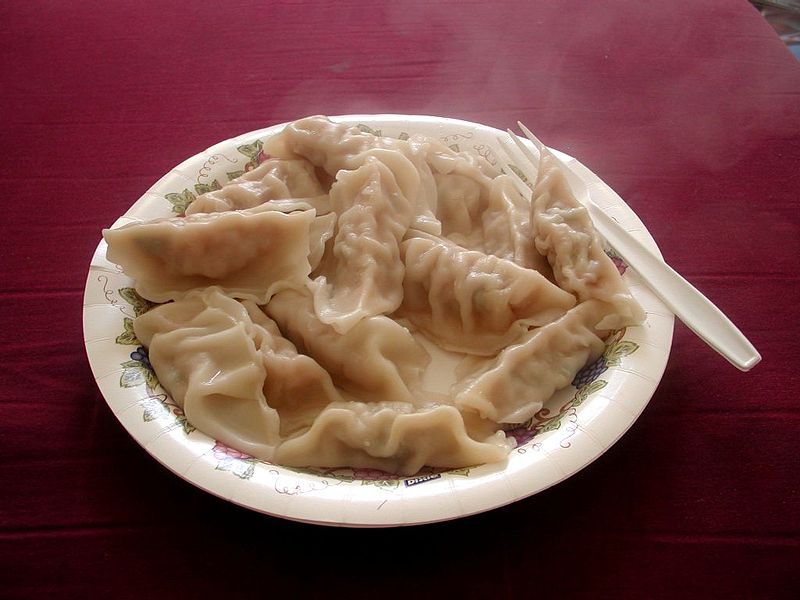 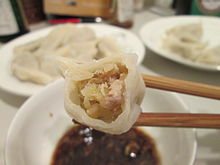 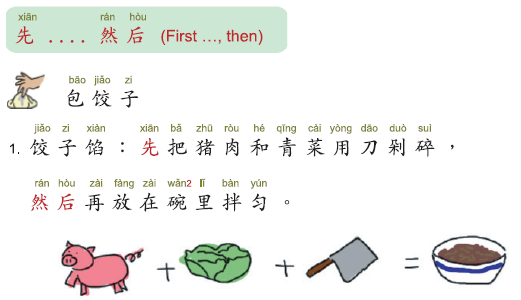 试试看
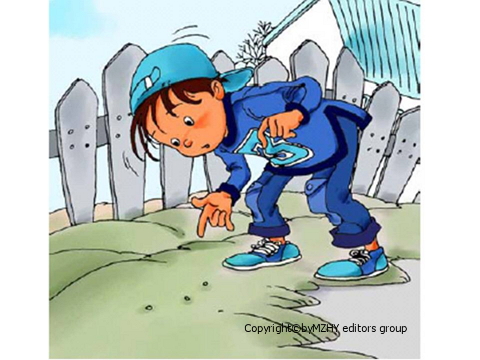 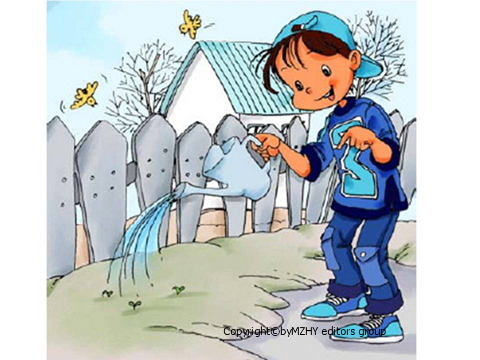 中中先把种子种在土里，然後每天浇水 。
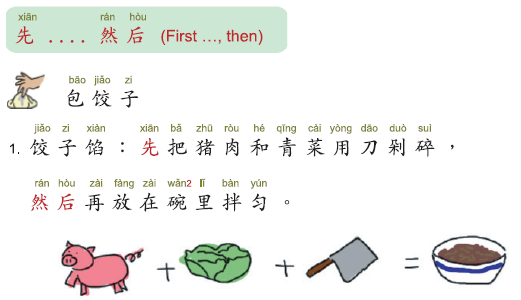 试试看
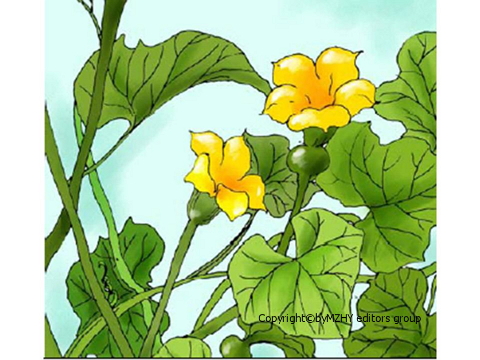 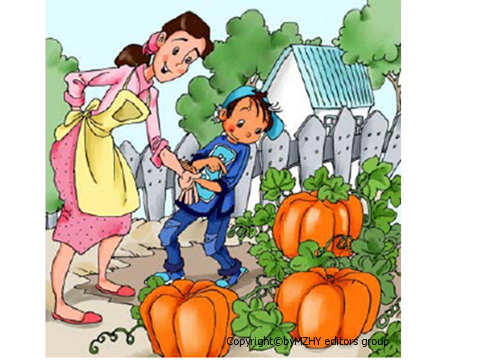 花先长出来，然後慢慢地变成大南瓜 。
课文：包饺子（听一听 ）
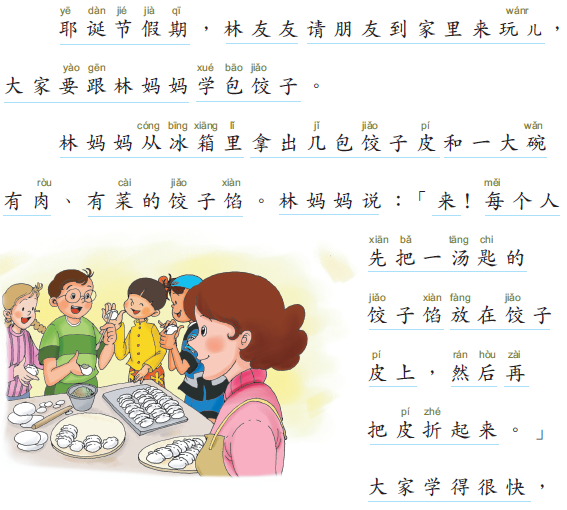 听一听
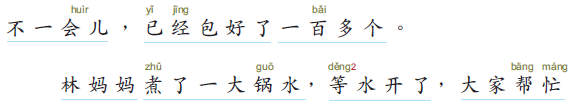 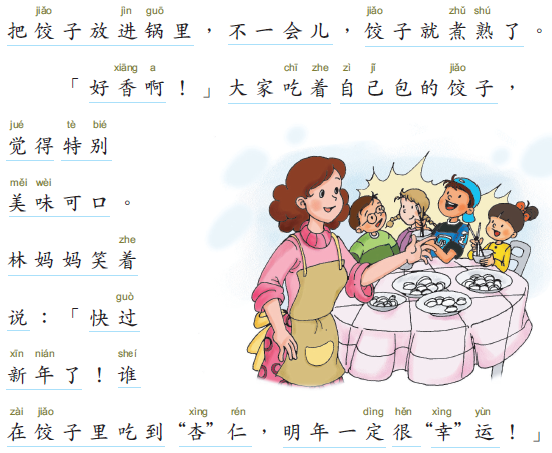 听一听
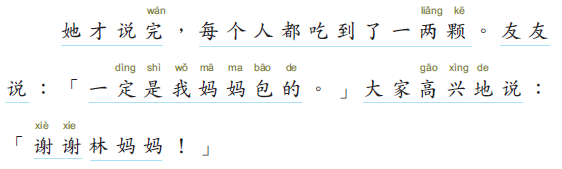 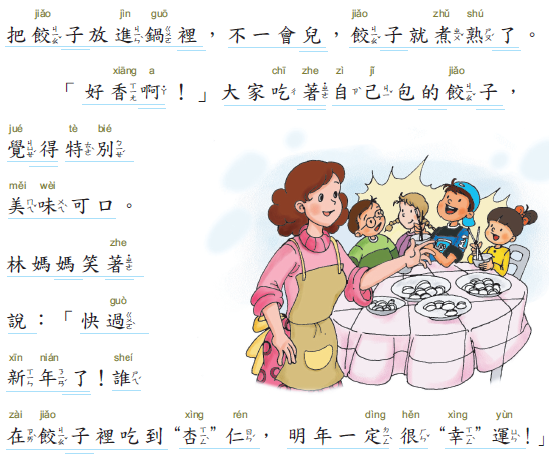 听一听
课文：包饺子（想一想）
请同学回答问题
请学生听完课文朗读後，先听问题，後回答
１.大家跟林妈妈学做什么？
２.为什么大家觉得饺子特别美味可口？
３. 林妈妈从哪里把饺子皮拿出来？
４. 林妈妈用什么做饺子饀？
５. 林妈妈说在饺子里吃到杏仁，明年一定会很幸运，为什么？
课文：包饺子（念一念）
请同学朗读
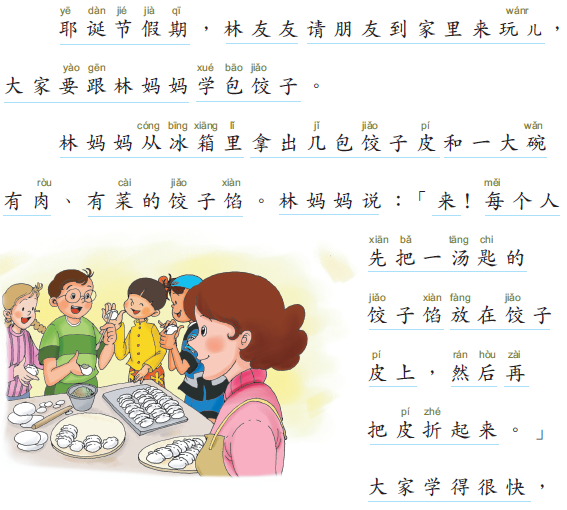 念一念
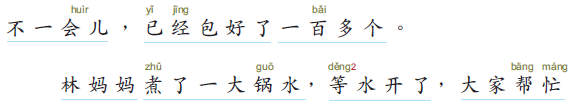 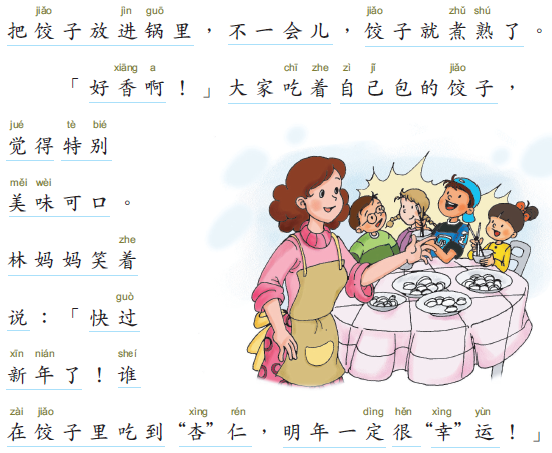 念一念
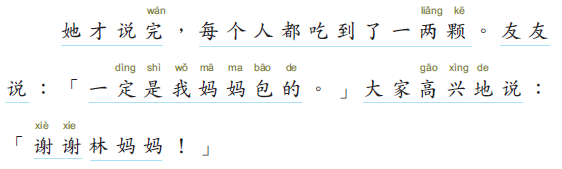 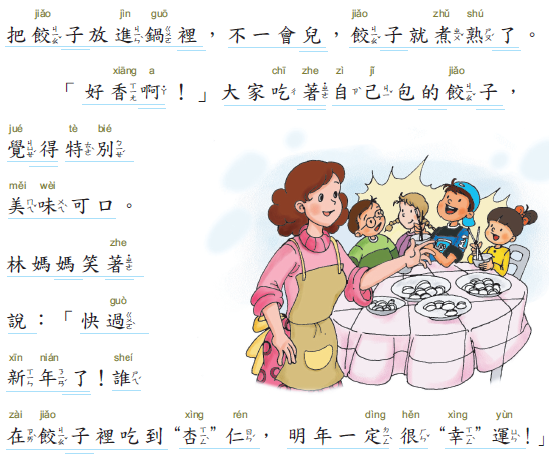 念一念
第一周生字
春假你要去哪儿玩?
亻
叚
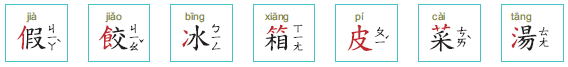 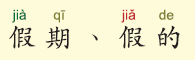 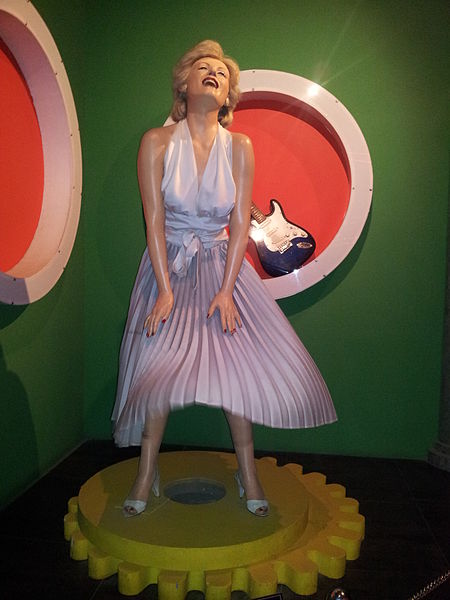 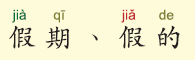 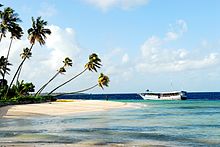 Wiki.org
冫
水
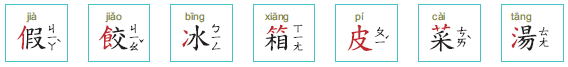 冰箱
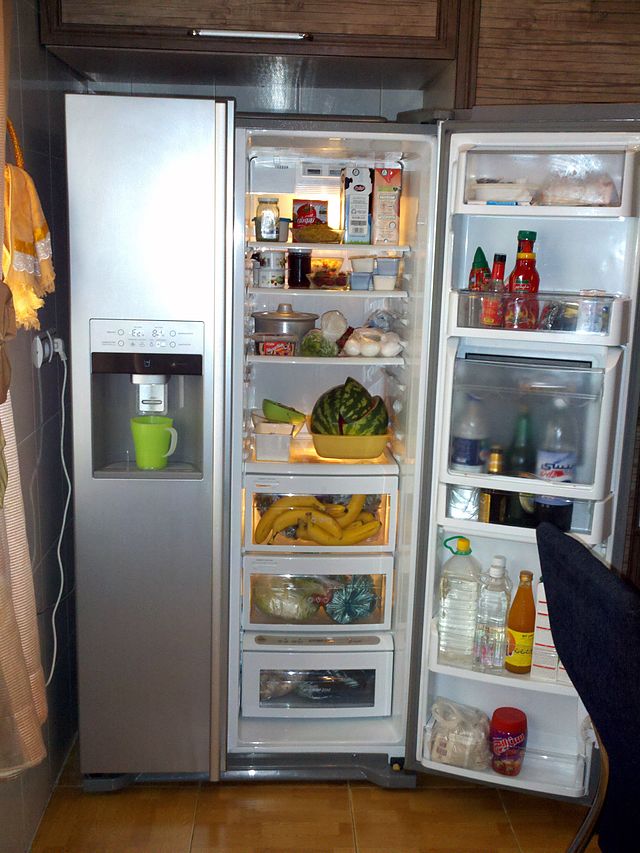 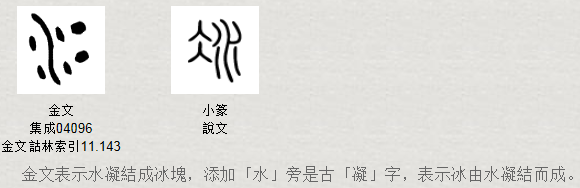 冰淇淋
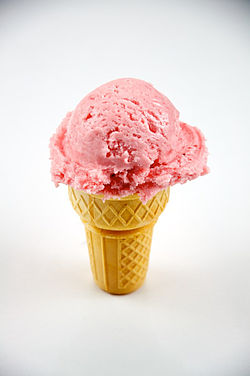 Wiki.org
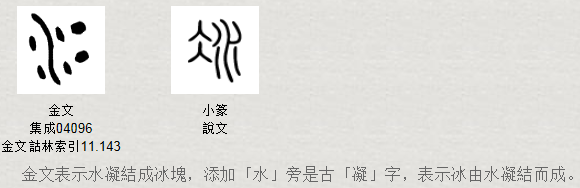 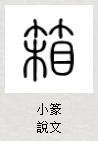 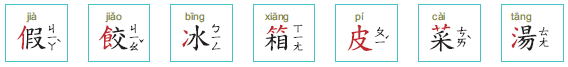 箱子
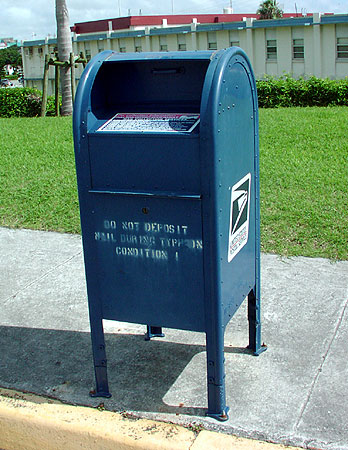 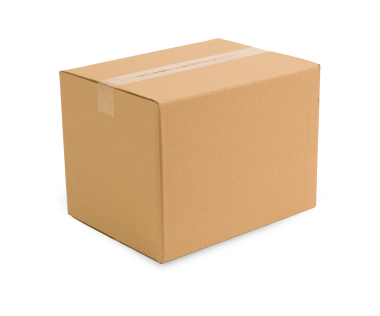 信箱
Wiki.org
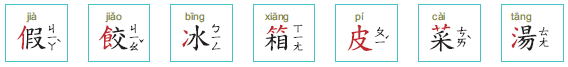 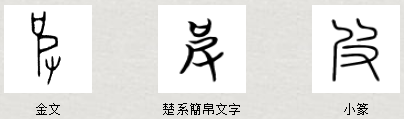 皮肤
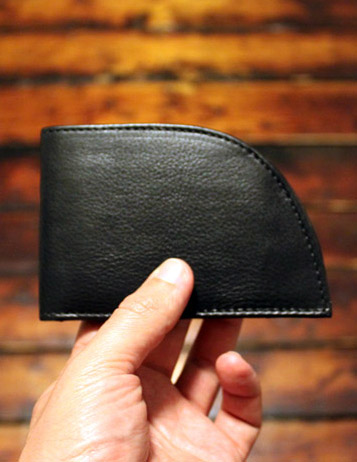 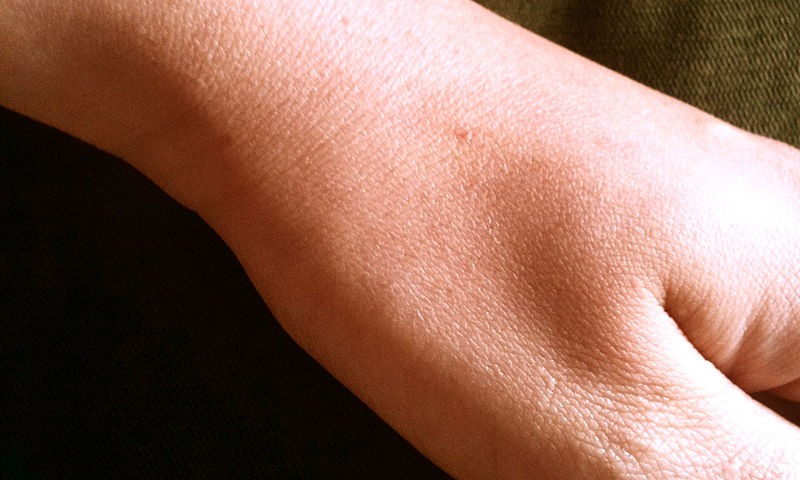 皮包
Wiki.org
菜买回来了, 放在哪儿?
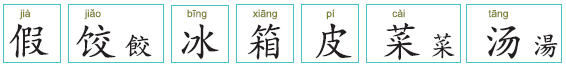 采
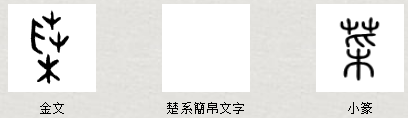 蔬菜
白菜
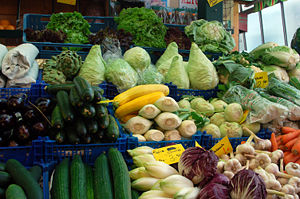 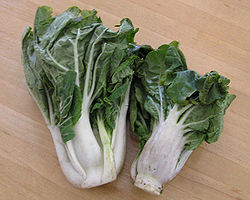 Wiki.org
饣
交
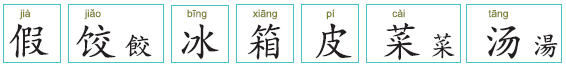 饺子皮
饺子
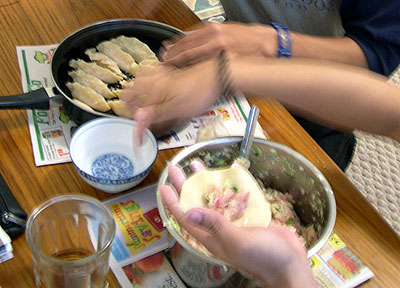 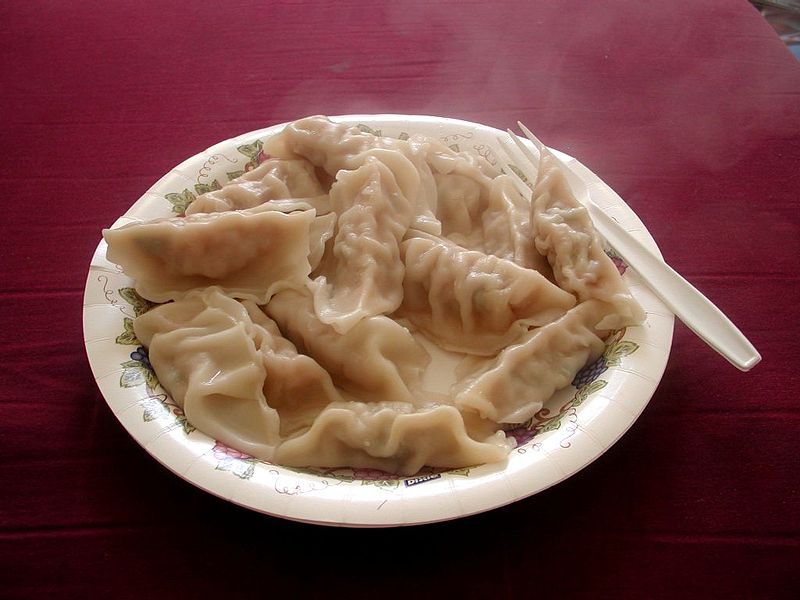 Wiki.org
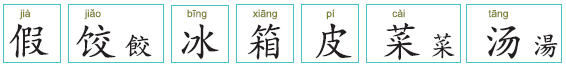 汤匙
肉汤
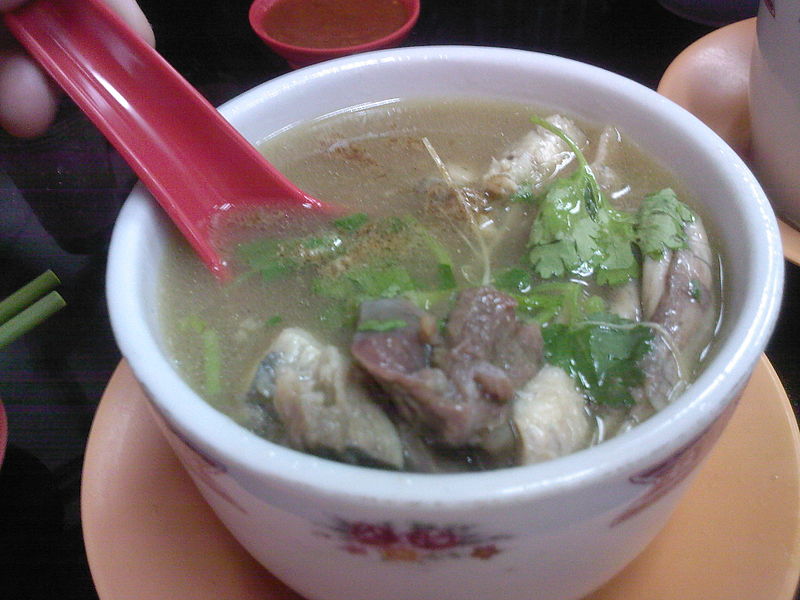 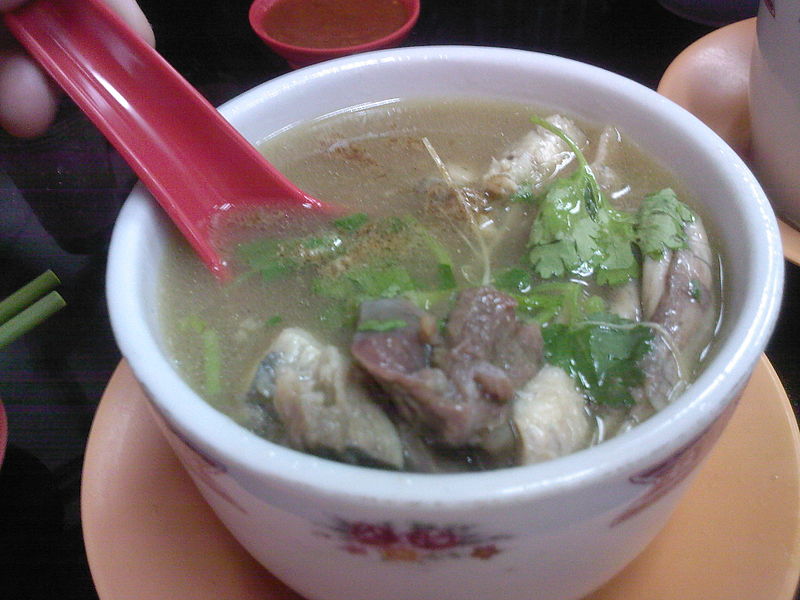 Wiki.org
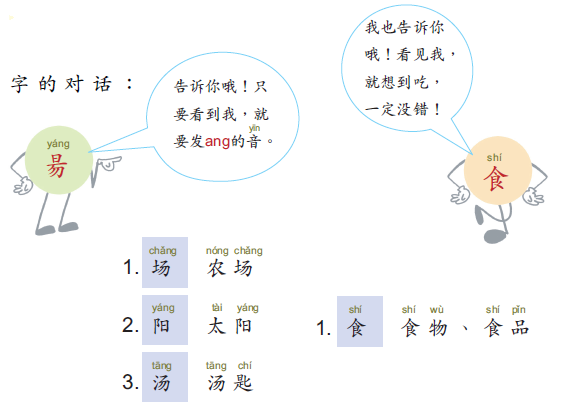 拼字
场
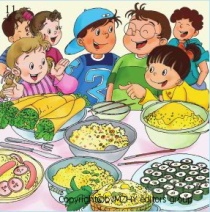 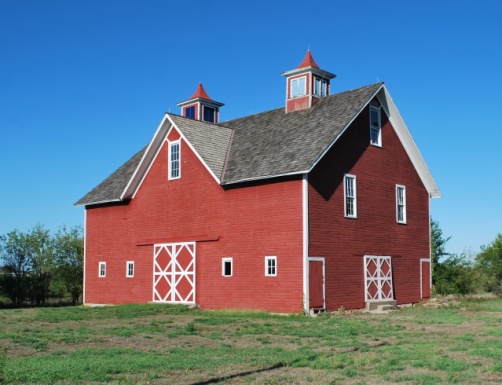 阳
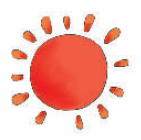 汤
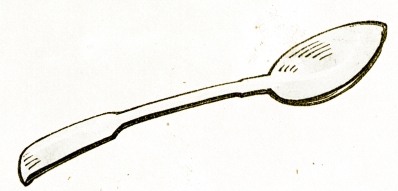 第二周
说一说：学生如何在学校与同学合作报告？
说故事－石头汤请到美洲华语网站下载ppt或利用美洲华语创作天地 http://blog.huayuworld.org/meizhouworld
可先让学生只看图片，请学生用中文把故事说出来，利用大家的想像力，再看文字或听故事以强化对故事的了解。
第二周生字
者
妈妈呢?她在哪儿?
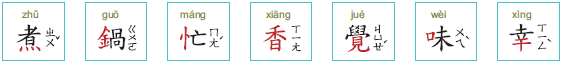 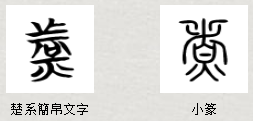 煮菜
煮饭
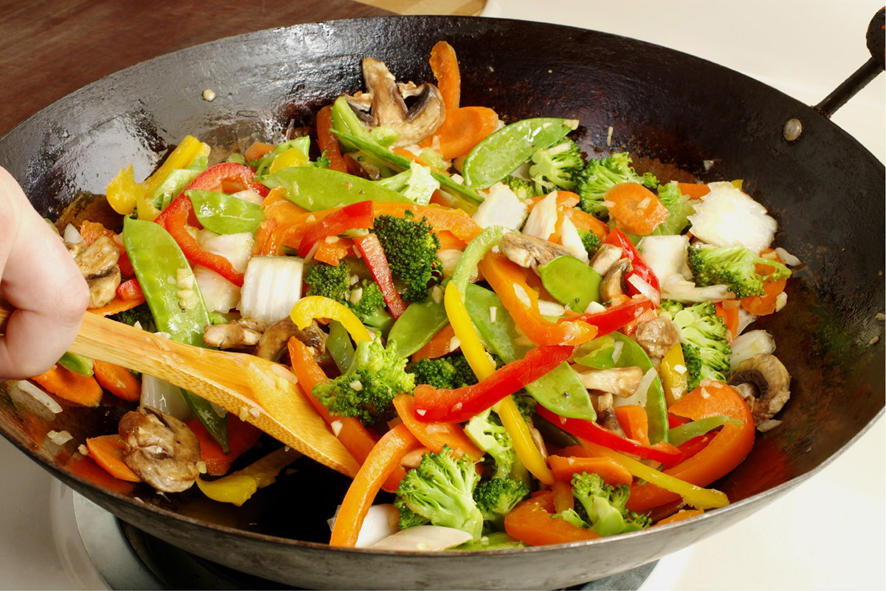 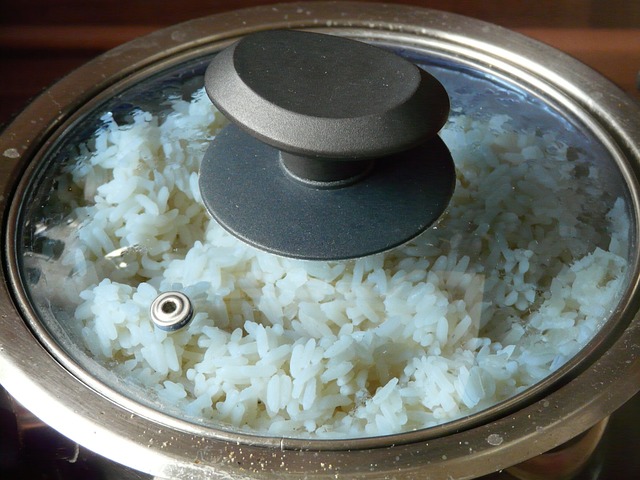 http://pixabay.com/en/rice-top-cook-lunch-49690/
http://intisari-online.com/read/teknik-memasak-sehat
锅子里煮的是什么, 好香?
咼
钅
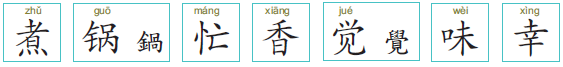 火锅
锅子
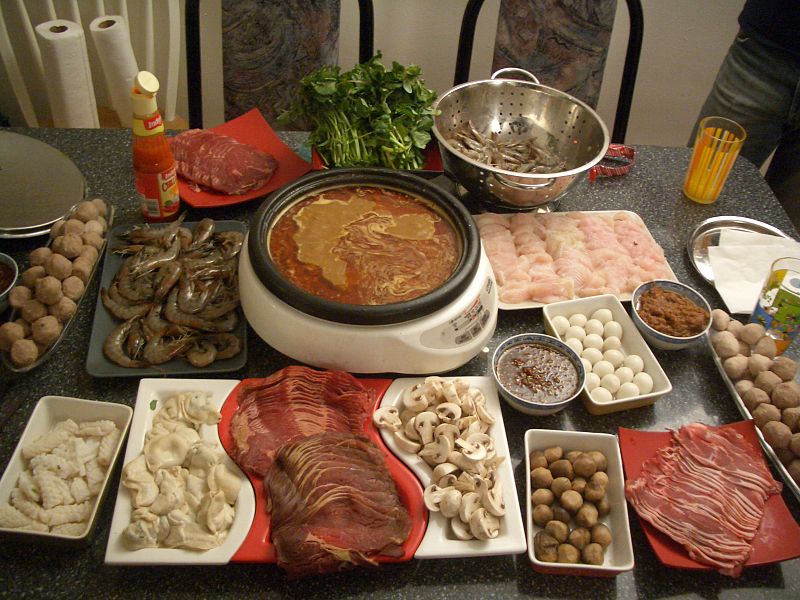 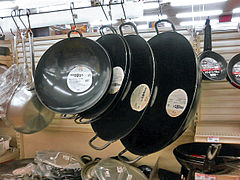 Wiki.org
拼字
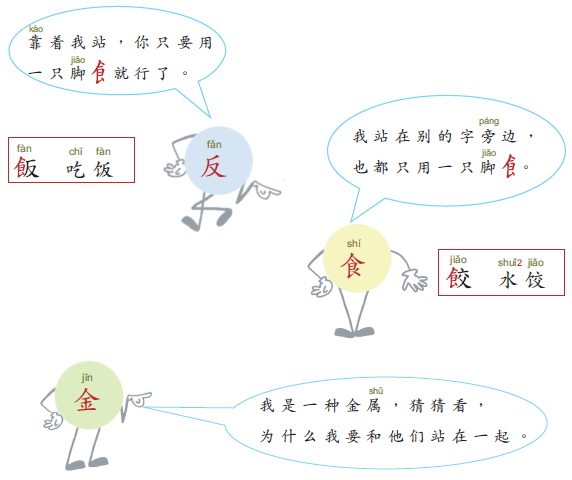 饭
饺
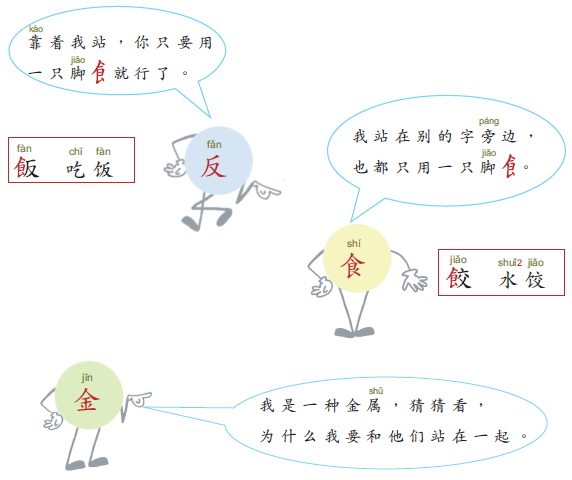 拼字
锅
镜
银
钱
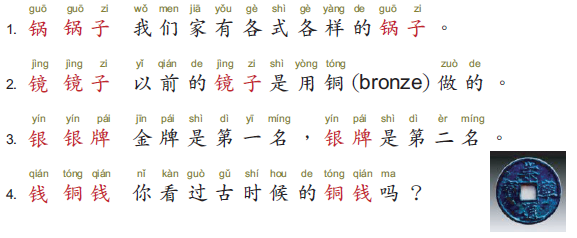 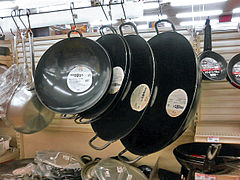 妈妈呢?她在哪儿?
亡
忄
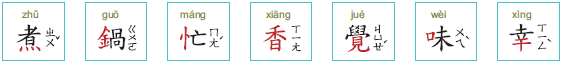 很忙
帮忙
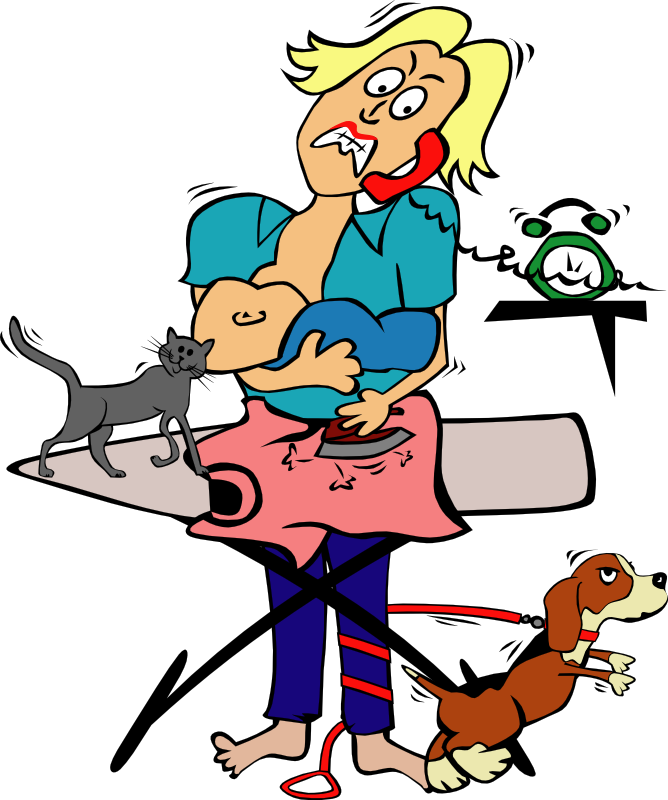 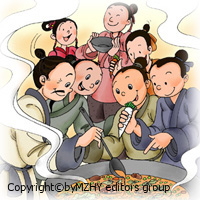 https://openclipart.org/detail/7852/busy-mom-by-gerald_g
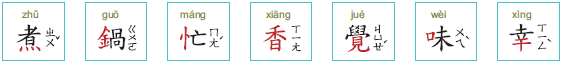 香水
香蕉
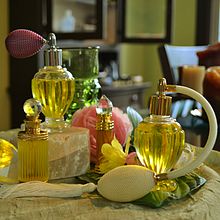 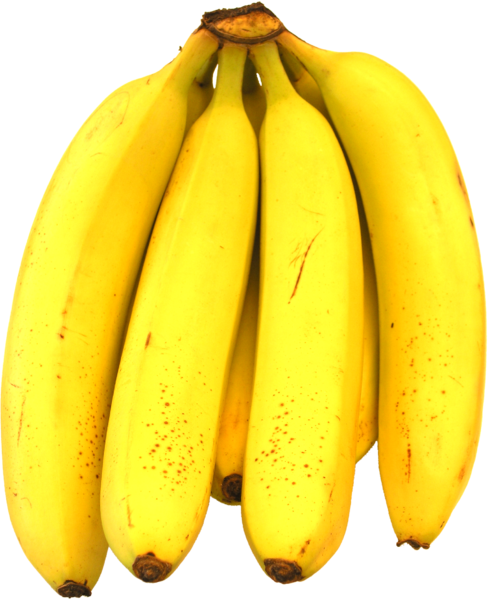 Wiki.org
Wiki.org
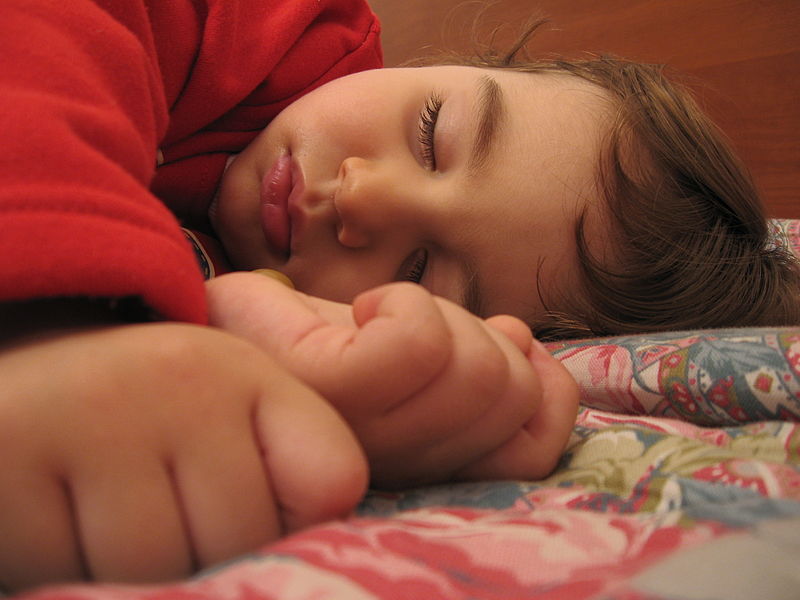 觉
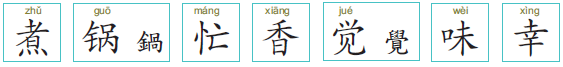 见
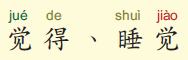 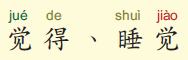 好冷
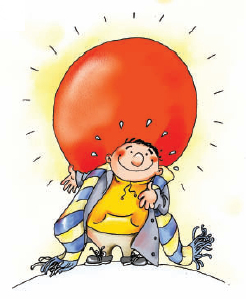 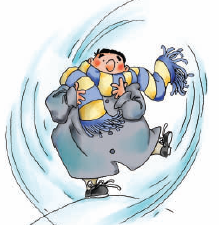 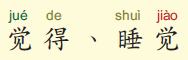 好热
未
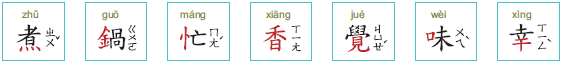 香味
味道
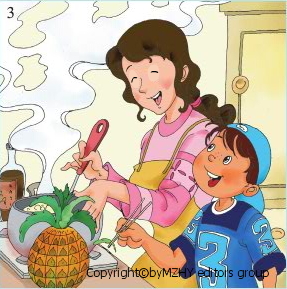 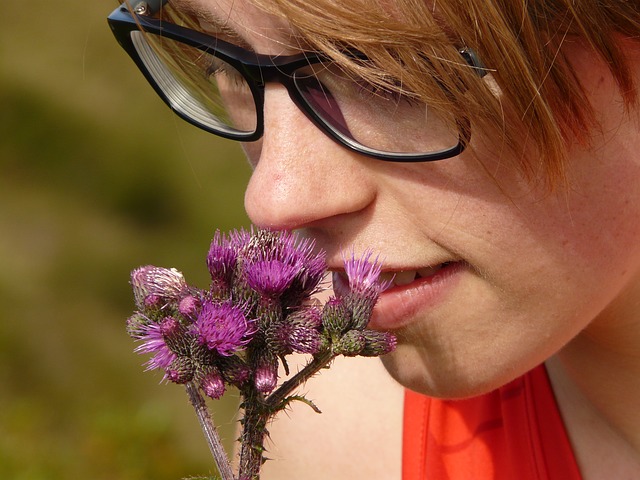 http://pixabay.com/en/flower-fragrant-smell-person-man-8930/
你们看, 我买到了这张棒球卡?
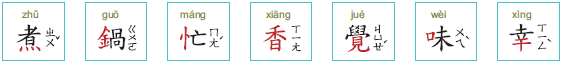 幸福的家庭
幸运的老鼠
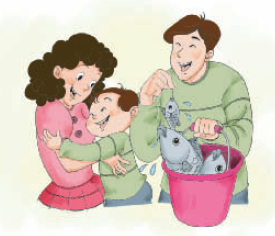 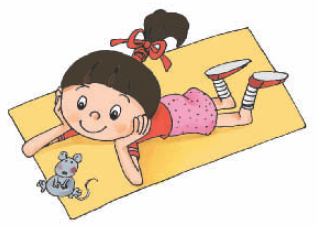